Тема 2
Демокрацията в ЕС
ДЕМОКРАЦИЯТА В ЕСВ ДЕЙСТВИЕИзразете мнението си чрез Европейската гражданскаинициатива
Два типа демокрация
Представителна:
„Система на управление, при която гражданите избират представители, които предлагат и гласуват закони или политически инициативи от тяхно име.“
На участието:
„Система, чрез която гражданите се включват в обществените процеси на вземане на решения, като по този начин допълват представителната демокрация.“
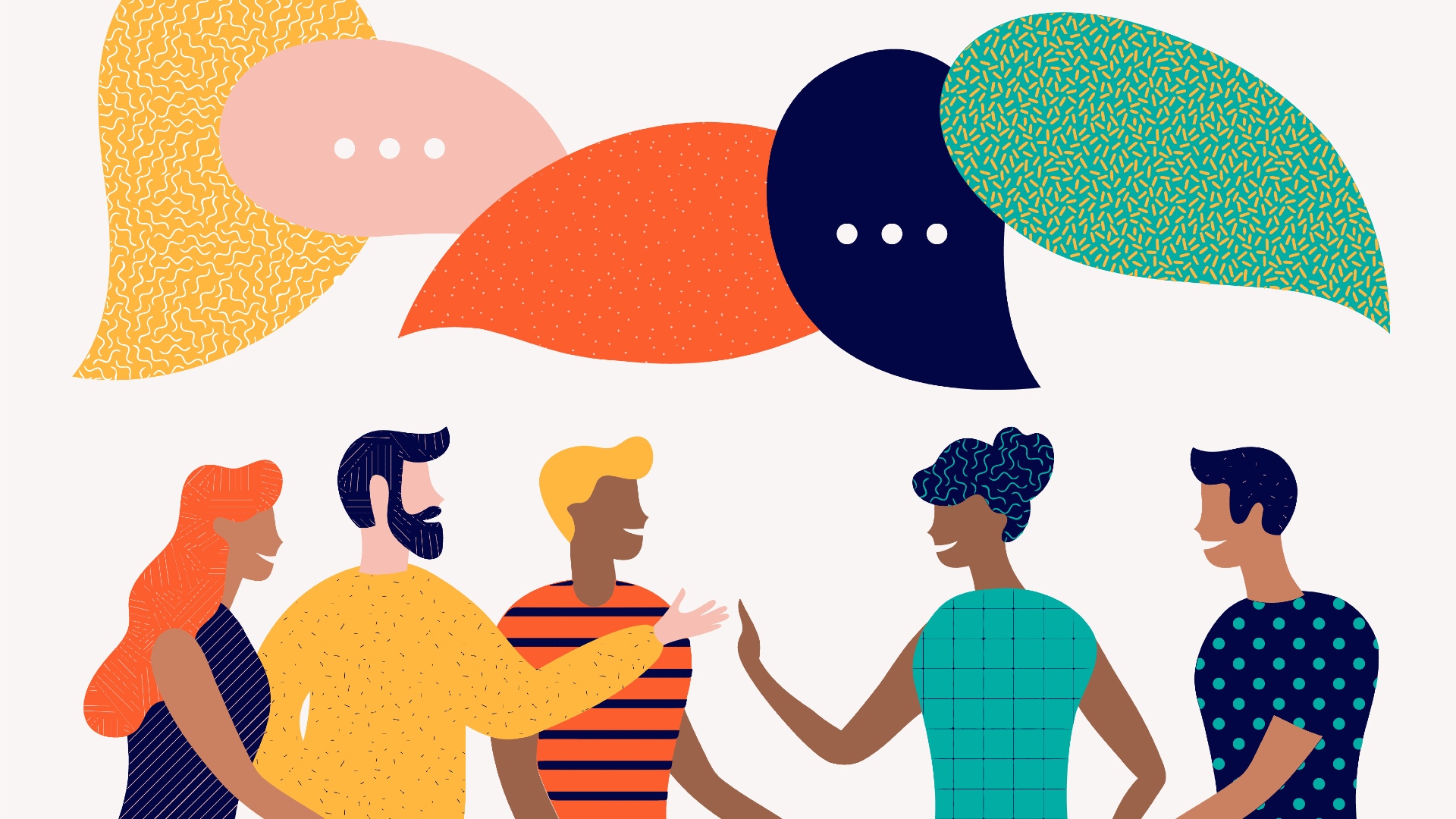 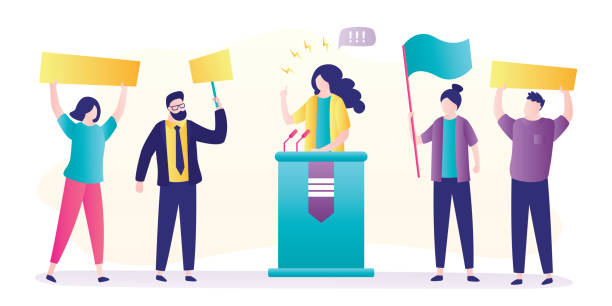 Трите основни институции на ЕС
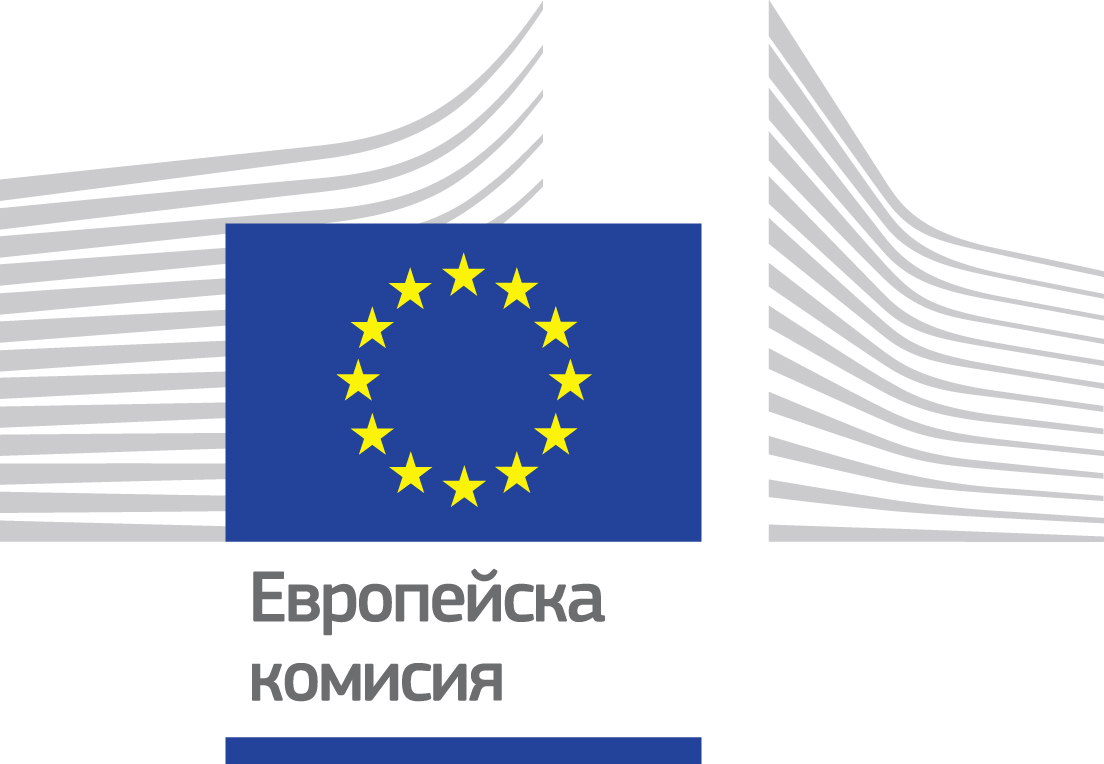 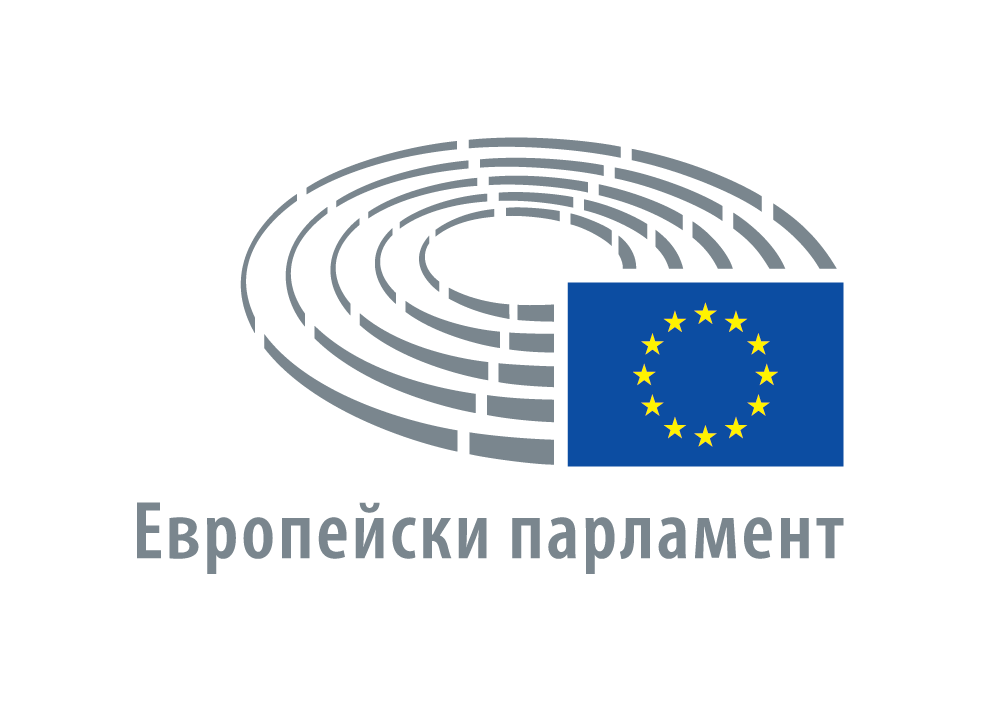 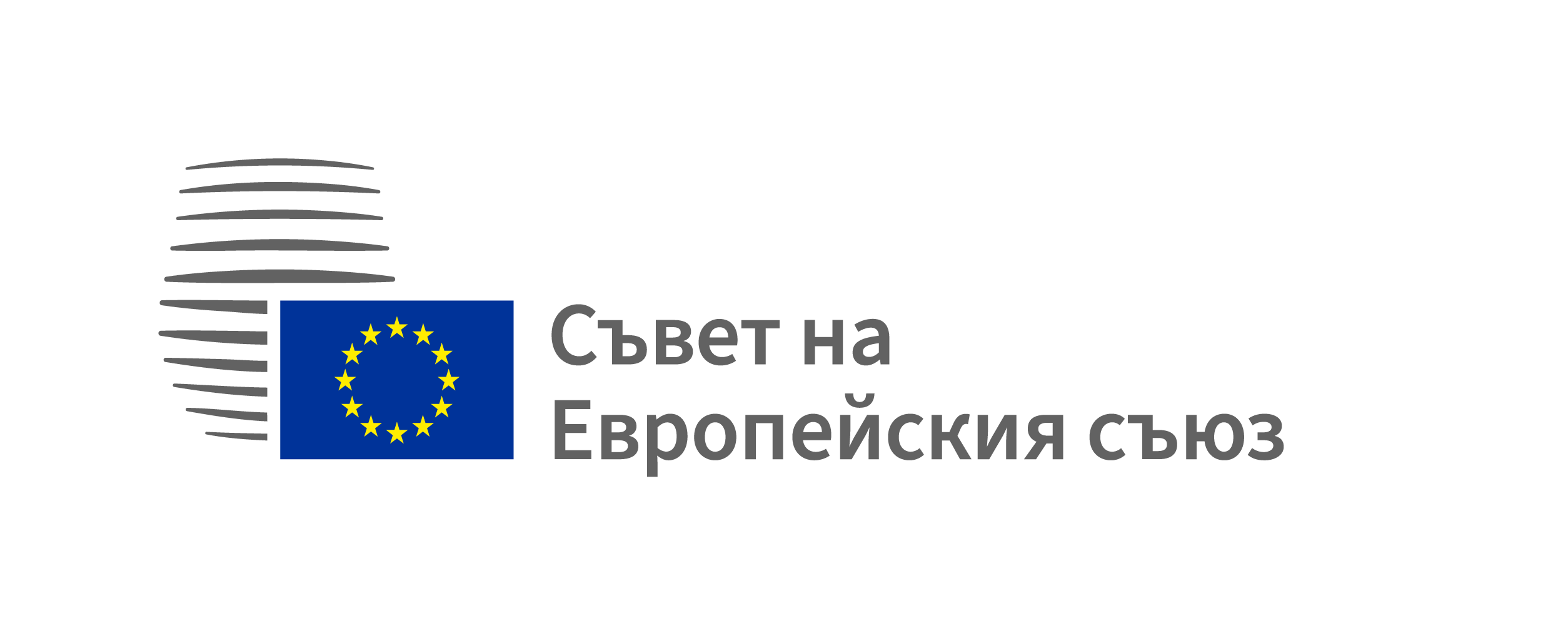 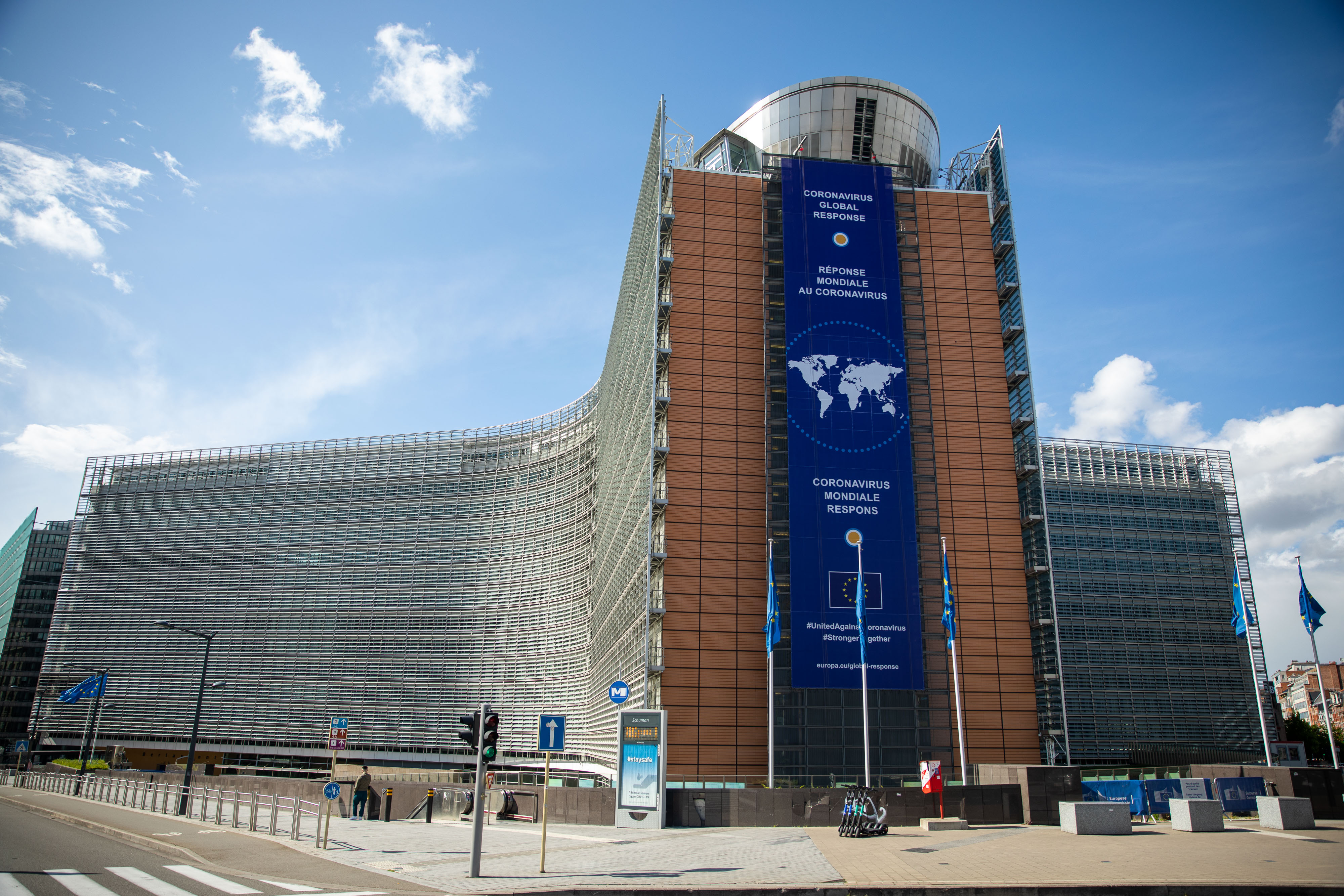 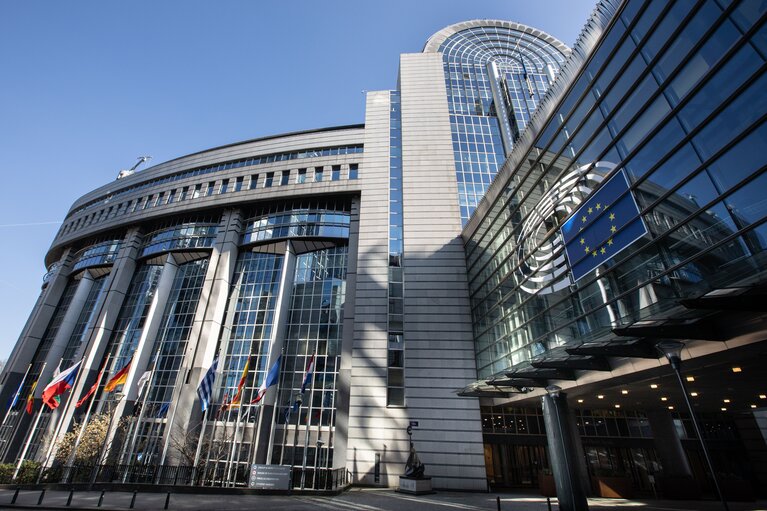 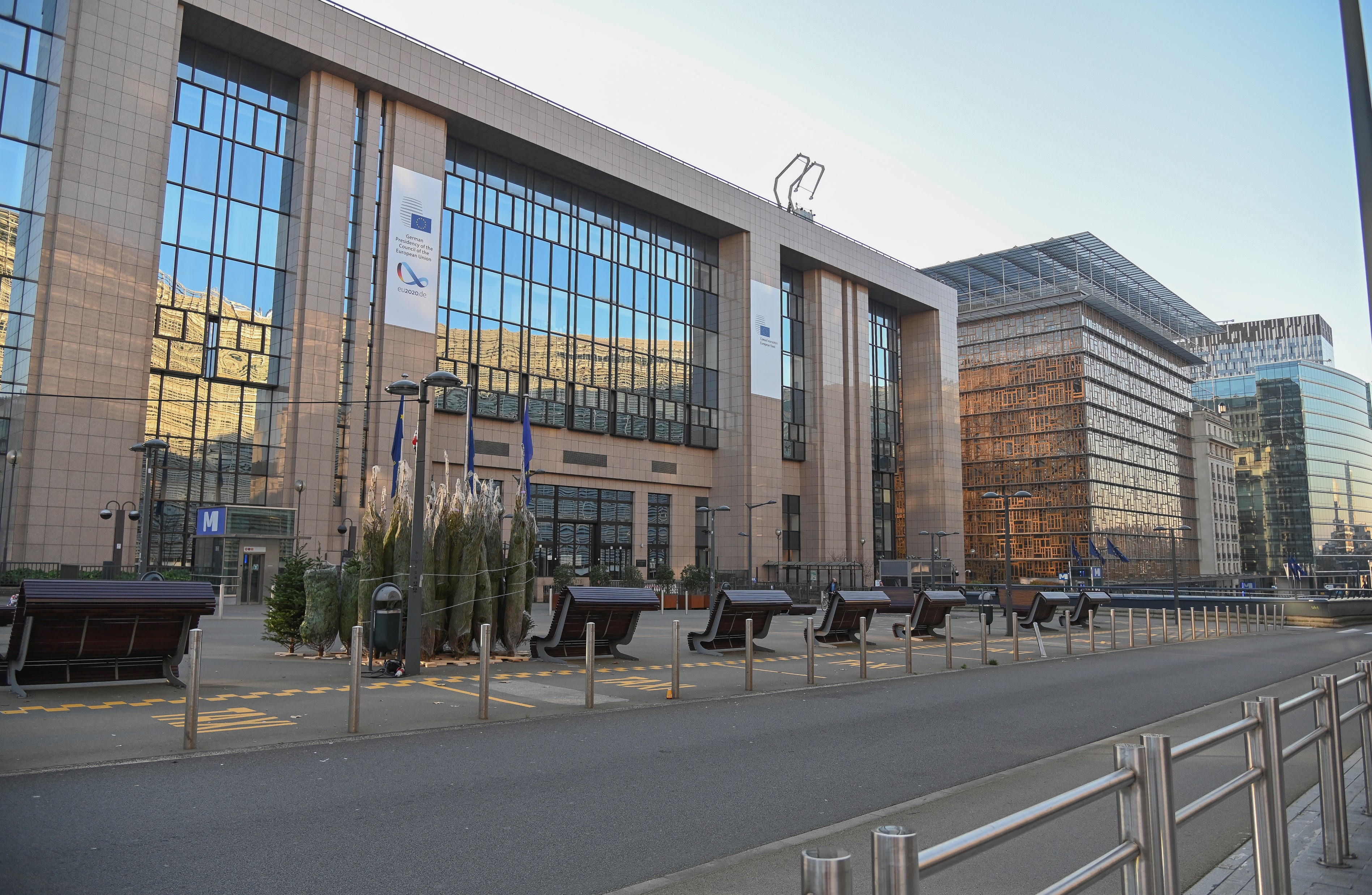 Европейската комисия
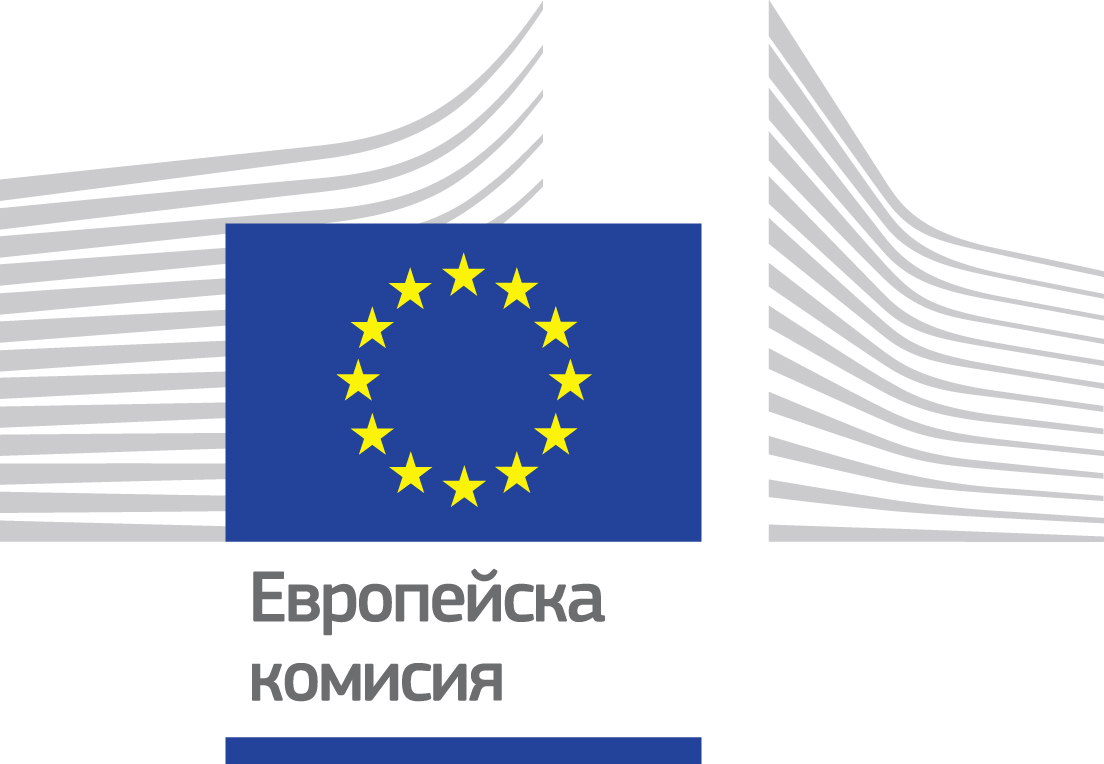 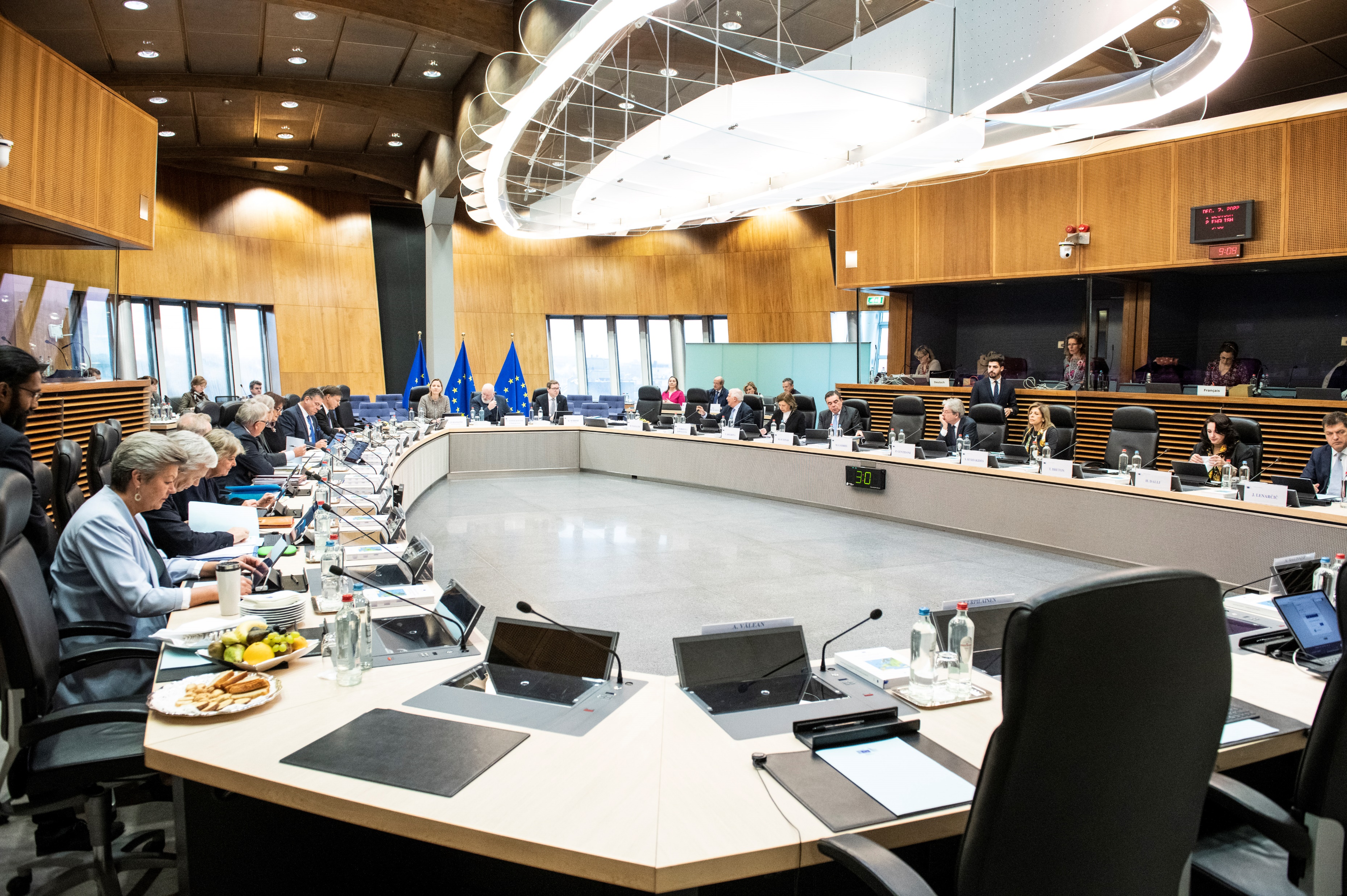 Представлява общите интереси на ЕС 
Предлага нови закони на ЕС
Съставена е от 27 комисари(по 1 от всяка държава в ЕС)
Съветът на Европейския съюз
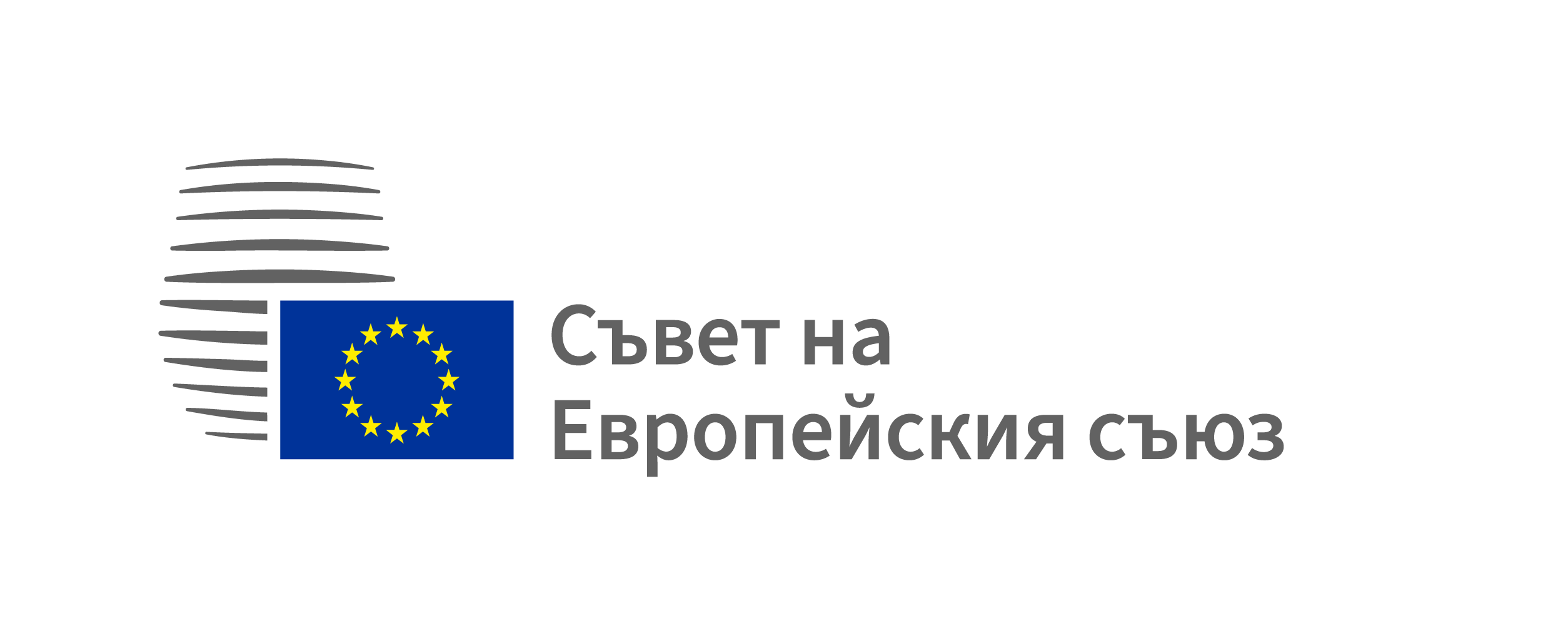 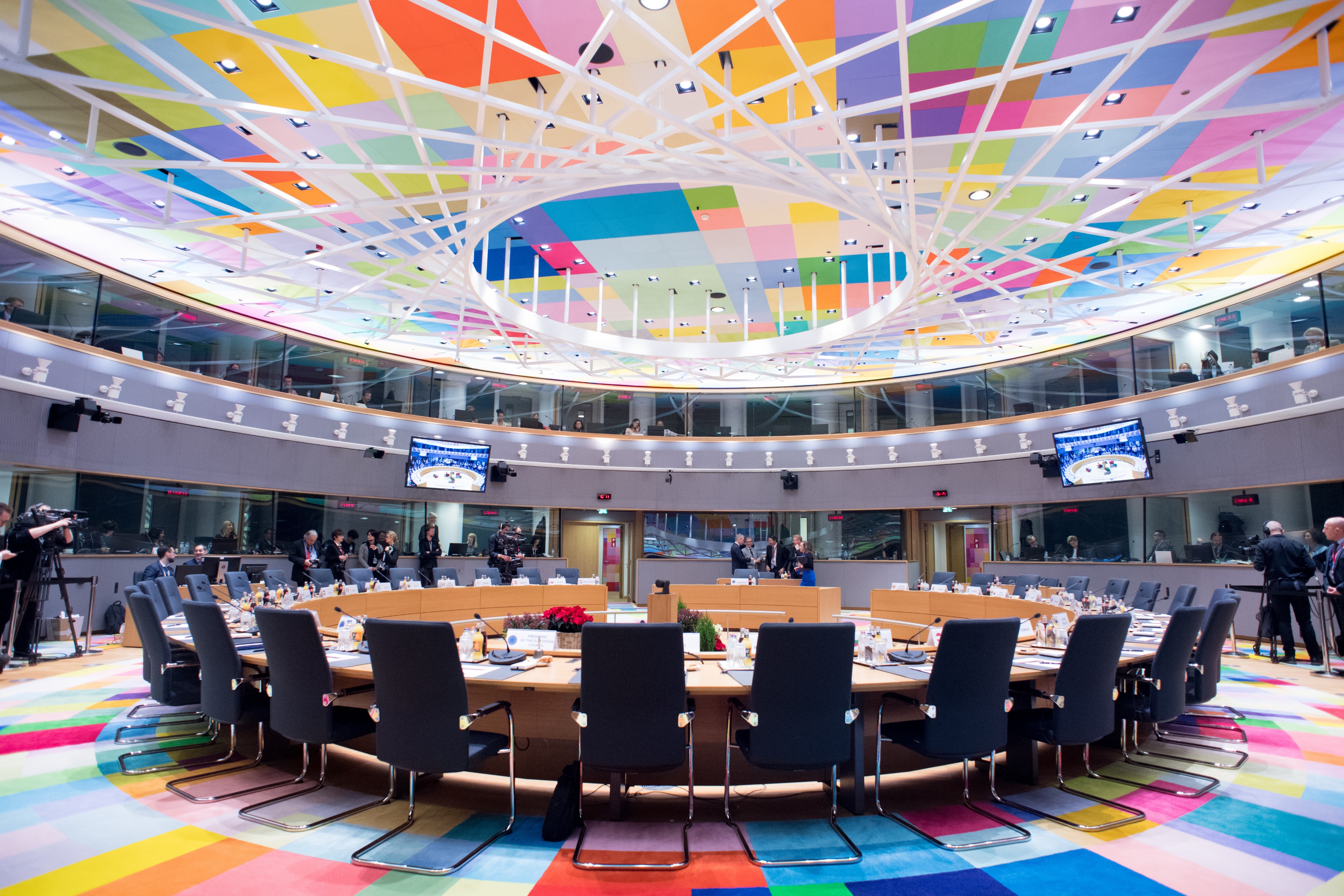 Представлява правителствата на държавите в ЕС
Договаря и приема законите на ЕС
Състои се от министри от всички държави в ЕС
Европейският парламент
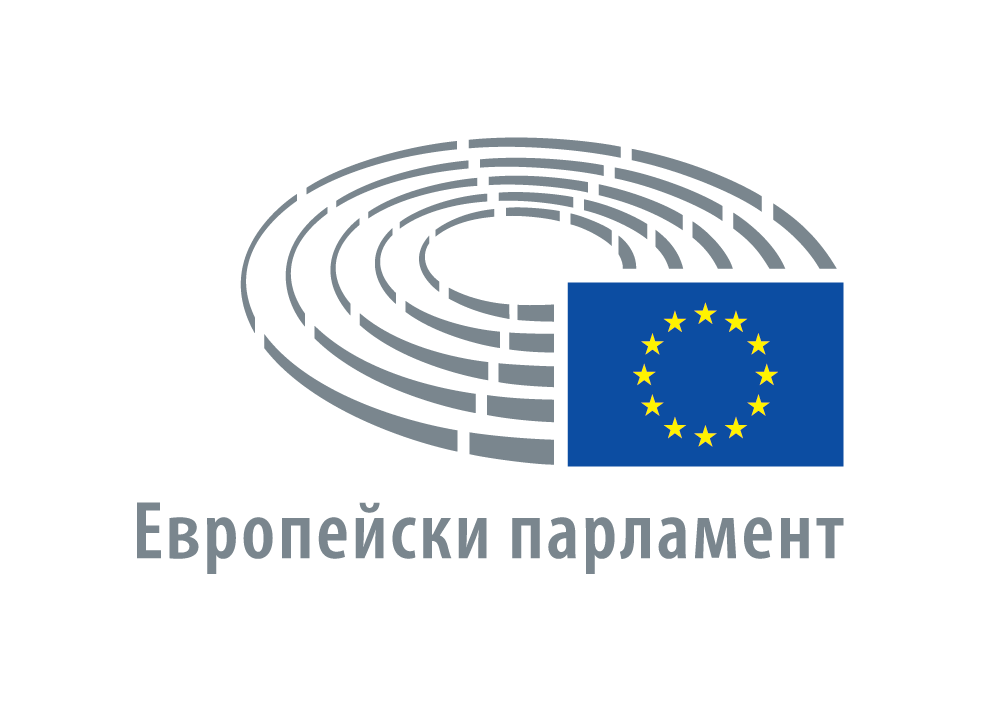 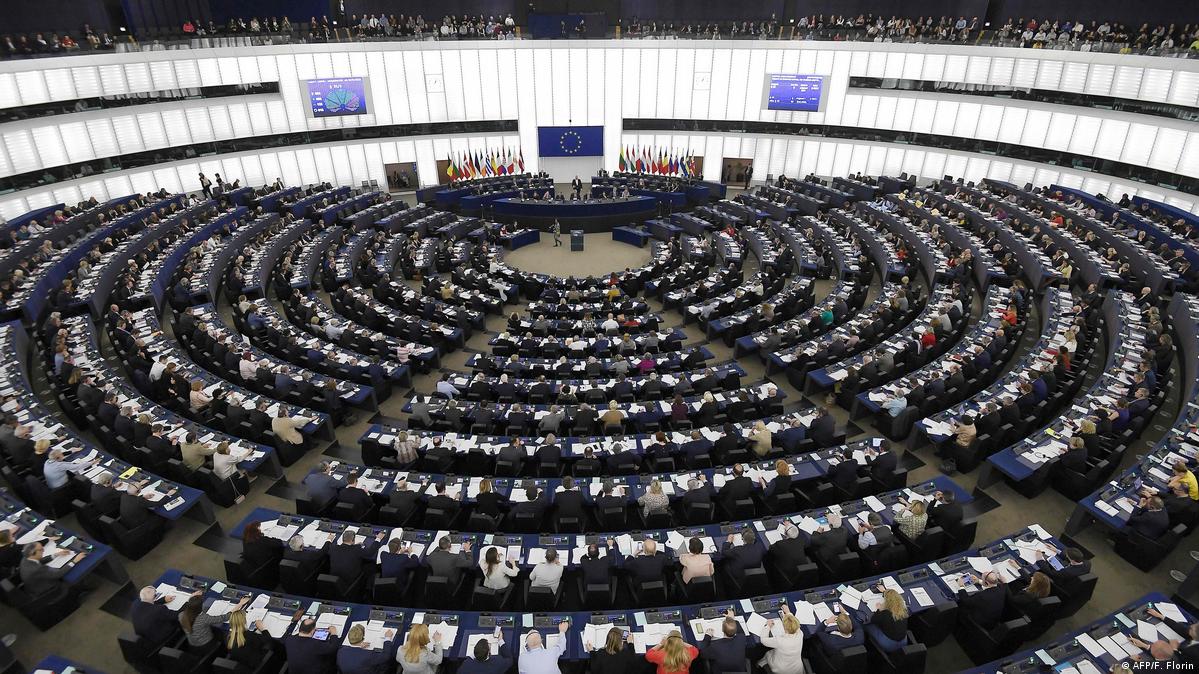 Представлява гражданите на държавите в ЕС
Договаря и приема законите на ЕС
Избира се директно от гражданите на ЕС
Как се създаватзаконите…
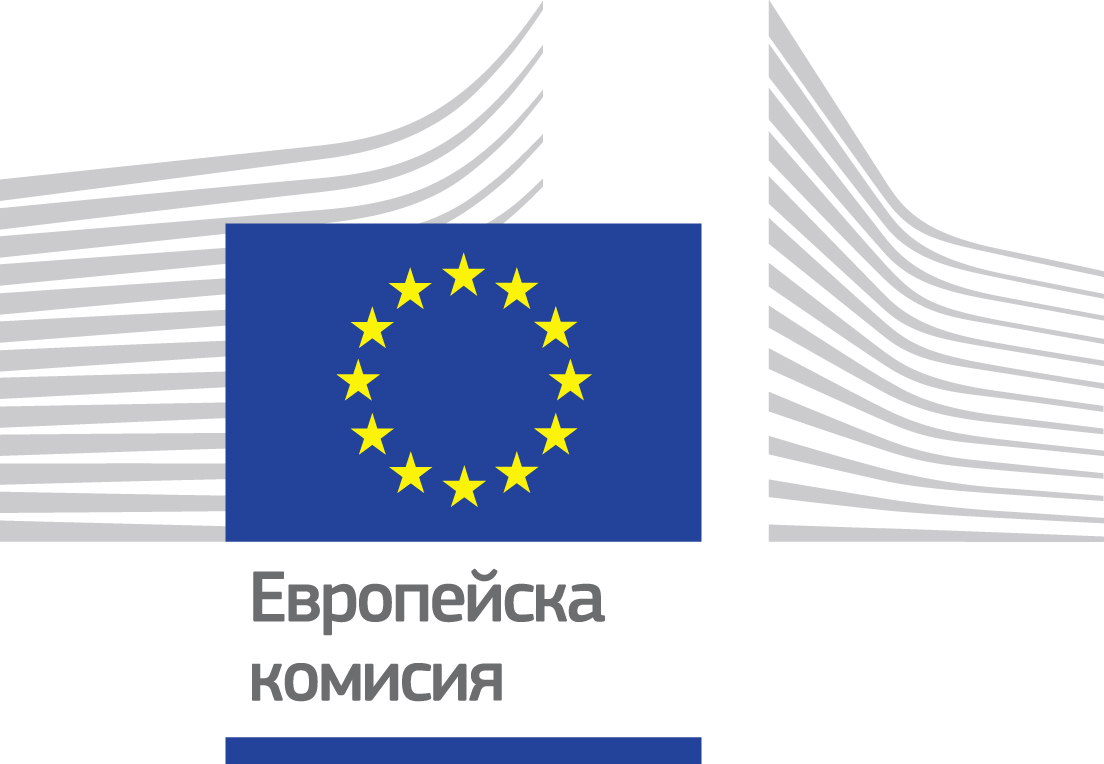 Европейска КОМИСИЯ
предлага закони
Изпращат се доПарламента и Съветаза обсъждане
Европейски ПАРЛАМЕНТ
Европейски СЪВЕТ
Двете страниобсъждат и могат да променят предложението. Ако са съгласни, законът се приема.
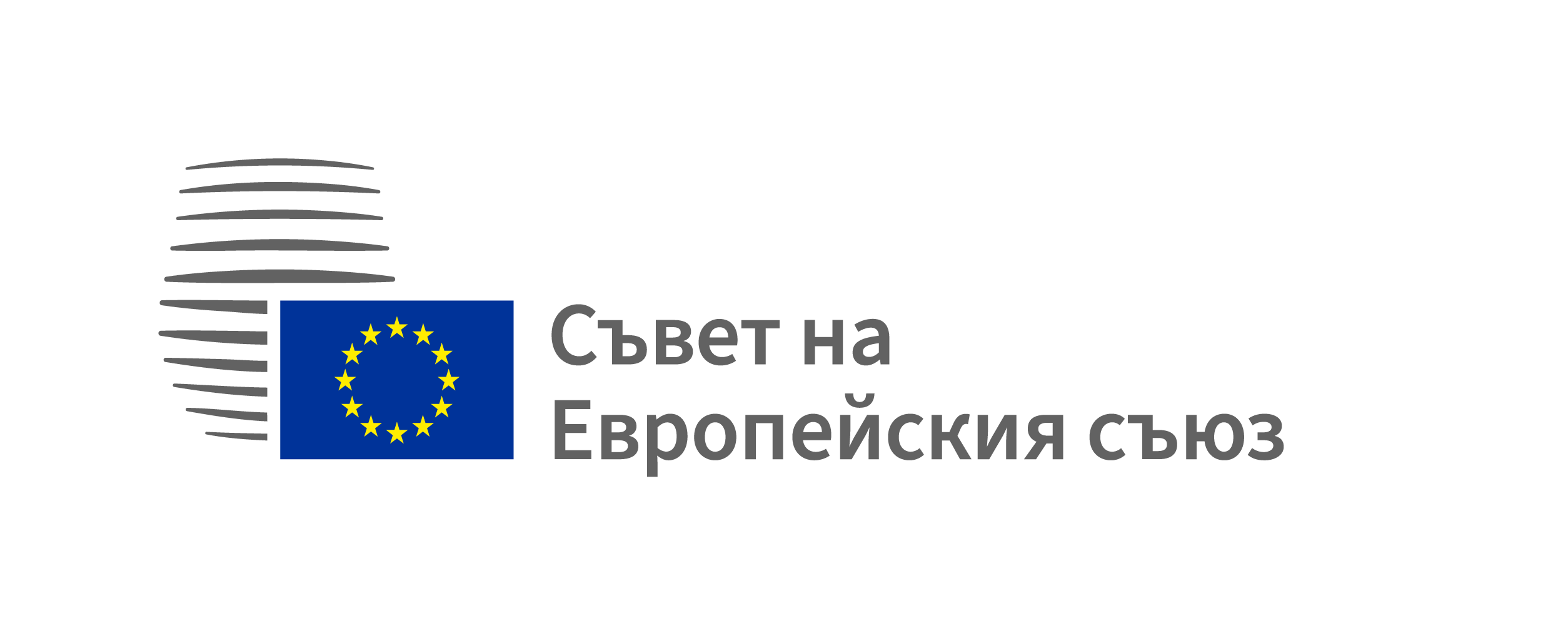 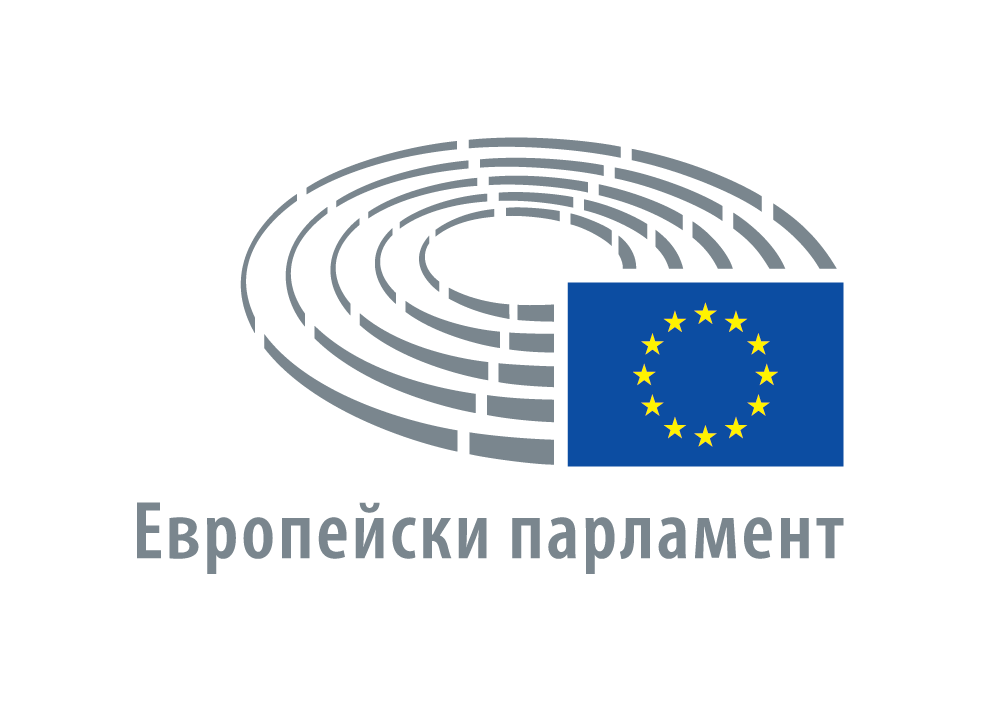 [Speaker Notes: Please update graphics and animation.]